Лекція 7
Громадський контроль за використанням та охороною земель
ПЛАН
Види громадського контролю за використанням та охороною земель.
Об'єкти і форми здійснення громадського контролю за використанням та охороною земель.
Документи, що складаються за результатами громадського контролю.
Види громадського контролю за використанням та охороною земель
[Speaker Notes: Нагадування попередніх лекцій, ключові поняття]
Види громадського контролю за використанням та охороною земель
[Speaker Notes: Нагадування попередніх лекцій, ключові поняття]
Види громадського контролю за використанням та охороною земель
[Speaker Notes: Здійснення громадського контролю за використанням та охороною
земель передбачене ст. 190 ЗКУ, згідно із якою такий контроль «здійснюється
громадськими інспекторами, які призначаються відповідними органами
місцевого самоврядування і діють на підставі положення, затвердженого
центральним органом виконавчої влади по земельних ресурсах.» На сьогодні
відповідне положення не затверджене.
Громадський контроль за використанням та охороною земель на даний час
може здійснюватися в рамках громадського контролю у галузі охорони навколишнього
природного середовища. Правовою основою для здійснення такого
контролю є ст. 36 ЗУ ≪Про охорону навколишнього природного середовища≫ та
наказ Міністерства екології та природних ресурсів України № 88 від 27.02.2002
≪Про затвердження Положення про громадських інспекторів з охорони довкілля≫.
Здійснення заходів з охорони природи громадськими формуваннями
також регламентується ЗУ ≪Про участь громадян в охороні громадського
порядку і державного кордону≫ від 22.06.2008]
Види громадського контролю за використанням та охороною земель
[Speaker Notes: Нагадування попередніх лекцій, ключові поняття]
Види громадського контролю за використанням та охороною земель
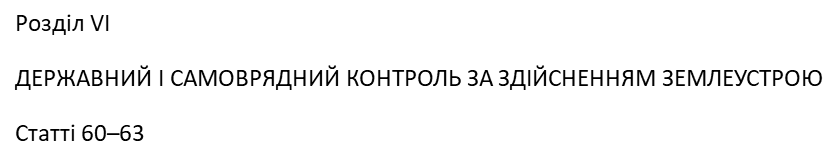 Види громадського контролю за використанням та охороною земель
Види громадського контролю за використанням та охороною земель
Види громадського контролю за використанням та охороною земель
[Speaker Notes: Нагадування лекцій, ключові поняття]
Види громадського контролю за використанням та охороною земель
Види громадського контролю за використанням та охороною земель
Об'єкти і форми здійснення громадського контролю за використанням та охороною земель
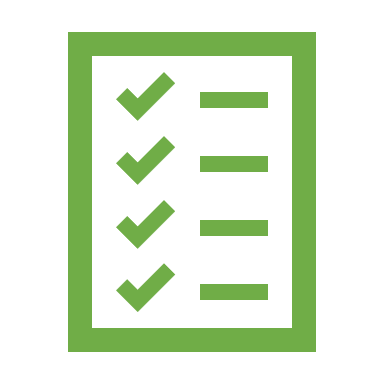 Об'єкти і форми здійснення громадського контролю за використанням та охороною земель
Роботу    громадських    інспекторів    організовують  Держекоінспекція  України  та  її  територіальні  органи.
Громадські  інспектори  у  своїй  діяльності  керуються Конституцією  України,  законами України, актами Президента   України   і   Кабінету   Міністрів   України,  іншими нормативно-правовими   актами   в   галузі  охорони  навколишнього природного  середовища,  раціонального використання та відтворення природних  ресурсів,  у  тому  числі  наказами Мінприроди, а також наказами      організаційно-розпорядчого     характеру     органів Держекоінспекції та Положенням  про громадських інспекторів з охорони довкілля.
https://zakon.rada.gov.ua/laws/show/z0276-02#Text
Об'єкти і форми здійснення громадського контролю за використанням та охороною земель
Об'єкти і форми здійснення громадського контролю за використанням та охороною земель
Посвідчення  громадського  інспектора з охорони довкілля видають  терміном  на  один  рік  із  щорічним   продовженням   за результатами оцінки щоквартальних та щорічного звітів громадського інспектора  про виконану роботу.
У  посвідченні  громадського   інспектора   визначається територія,  у межах якої може здійснювати повноваження громадський інспектор.
Громадські інспектори виконують  роботу  на  громадських засадах,  без  увільнення  від  основної  роботи  і без додаткової оплати праці. 
Громадський  інспектор повинен пройти навчання в органі Держекоінспекції,  який  видав  посвідчення,  з  питань здійснення інспекційних  перевірок,  складання  за їх результатами матеріалів (актів   та  протоколів  про  адміністративні  правопорушення)  та інструктаж  з  техніки  безпеки.
https://zakon.rada.gov.ua/laws/show/z0276-02#Text
Об'єкти і форми здійснення громадського контролю за використанням та охороною земель
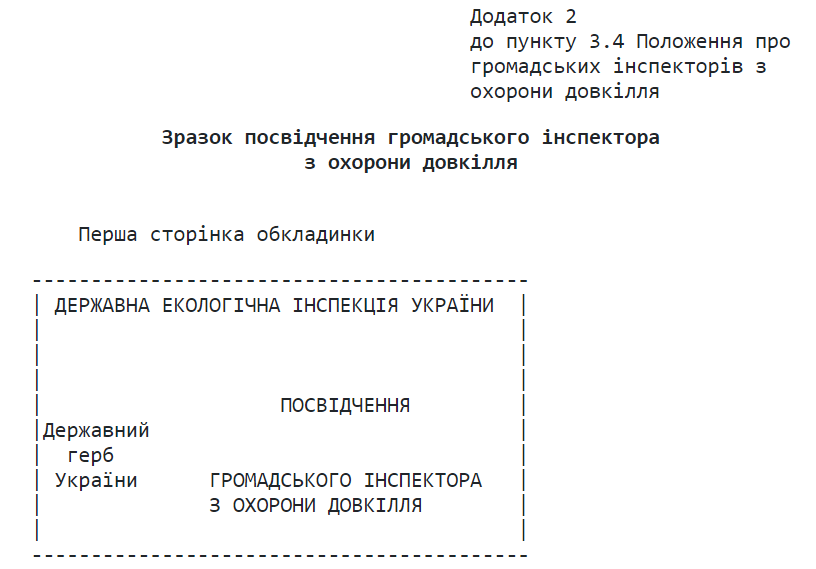 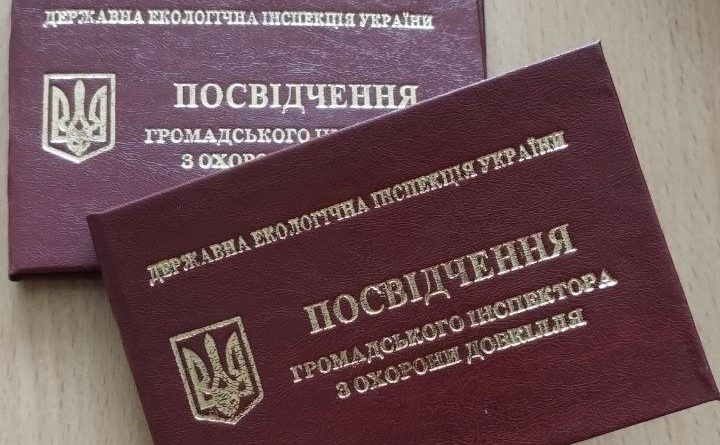 https://zakon.rada.gov.ua/laws/show/z0276-02#Text
Об'єкти і форми здійснення громадського контролю за використанням та охороною земель
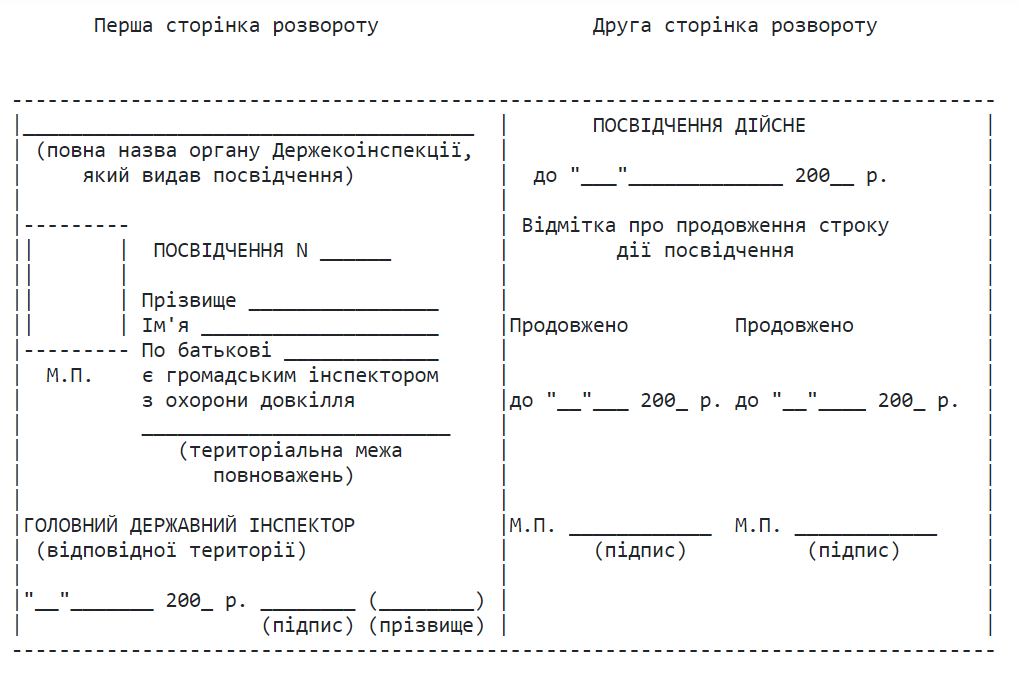 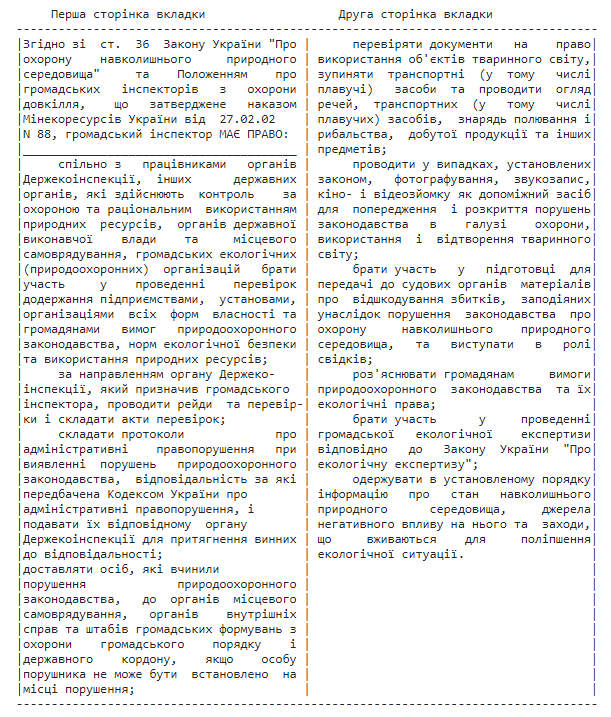 https://zakon.rada.gov.ua/laws/show/z0276-02#Text
Об'єкти і форми здійснення громадського контролю за використанням та охороною земель
Об'єкти і форми здійснення громадського контролю за використанням та охороною земель
Громадські інспектори мають право (1):
спільно  з  працівниками  органів  Держекоінспекції,  інших державних  органів, які  здійснюють контроль  за  охороною, раціональним  використанням  та  відтворенням  природних ресурсів, органів  державної  виконавчої  влади та місцевого самоврядування, брати  участь  у  проведенні  перевірок додержання підприємствами, установами, організаціями всіх форм власності та громадянами вимог природоохоронного законодавства, норм екологічної безпеки охорони, раціонального використання та  відтворення  природних  ресурсів;
Громадські інспектори мають право (2):
за направленням  органу  Держекоінспекції,  який  призначив громадського  інспектора,  проводити рейди та перевірки і складати акти перевірок;
складати протоколи  про  адміністративні  правопорушення  при виявленні      порушень природоохоронного законодавства, відповідальність   за   які передбачена Кодексом  України  про адміністративні  правопорушення, і подавати їх  відповідному органу Держекоінспекції для притягнення винних до відповідальності; 
доставляти осіб, які вчинили порушення природоохоронного законодавства, до  органів  місцевого  самоврядування,  органів внутрішніх  справ  та  штабів  громадських  формувань  з   охорони громадського порядку і державного кордону, якщо особу порушника не може бути встановлено на місці порушення;
Громадські інспектори мають право (3):
перевіряти документи    на    право   використання   об'єктів тваринного світу,  зупиняти транспортні  (у  тому  числі  плавучі) засоби  та  проводити  огляд  речей,  транспортних  (у  тому числі плавучих)  засобів,  знарядь  полювання  і   рибальства,   добутої продукції та інших предметів;
проводити у випадках,  установлених законом,  фотографування, звукозапис,   кіно-   і   відеозйомку   як  допоміжний  засіб  для попередження  і розкриття порушень законодавства в галузі охорони, навколишнього  природного середовища, раціонального використання і відтворення  природних  ресурсів;
Громадські інспектори мають право (4):
брати участь у підготовці для  передачі  до  судових  органів матеріалів   про   відшкодування   збитків,  заподіяних  унаслідок порушення  законодавства  про  охорону  навколишнього   природного середовища, та виступати в ролі свідків;
роз'яснювати громадянам вимоги природоохоронного законодавства та їх екологічні права;
одержувати в  установленому  порядку  інформацію   про   стан навколишнього природного середовища, джерела негативного впливу на нього  та  заходи,  що  вживаються  для   поліпшення   екологічної ситуації.
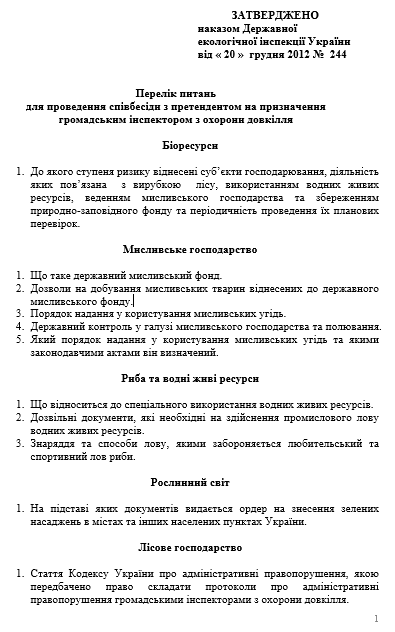 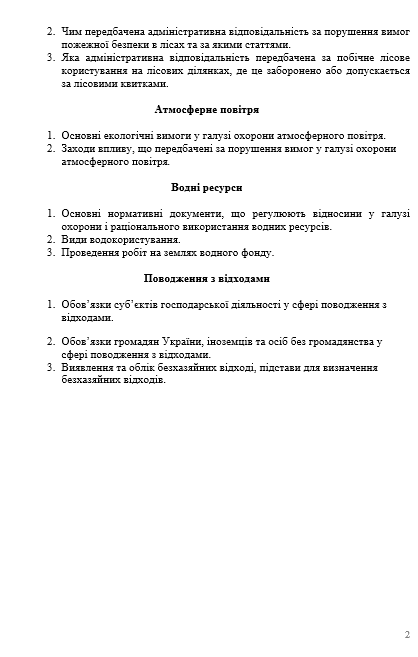 https://mepr.gov.ua/wp-content/uploads/2022/09/9-perelik-pytan.doc
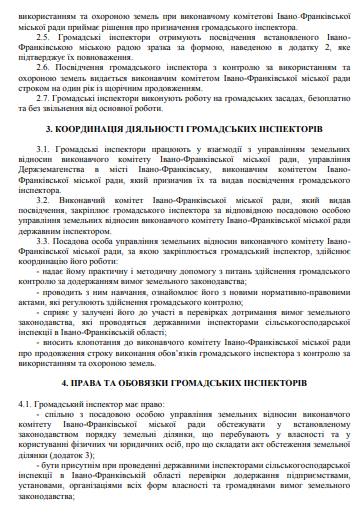 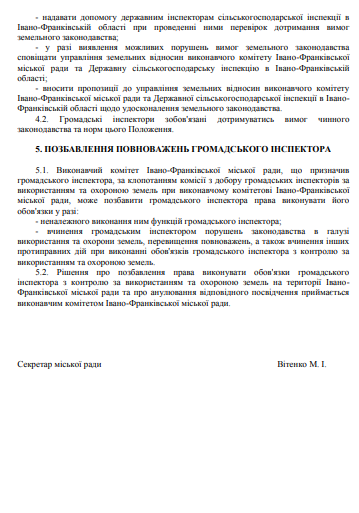 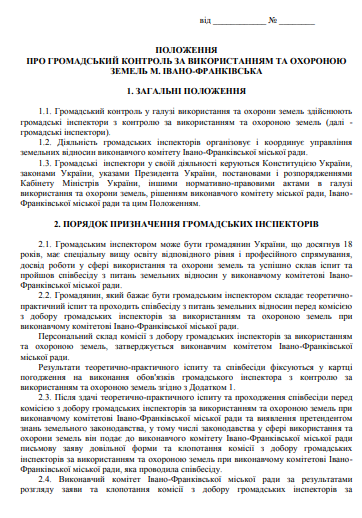 https://www.mvk.if.ua/uploads/files/pr130613-1.pdf
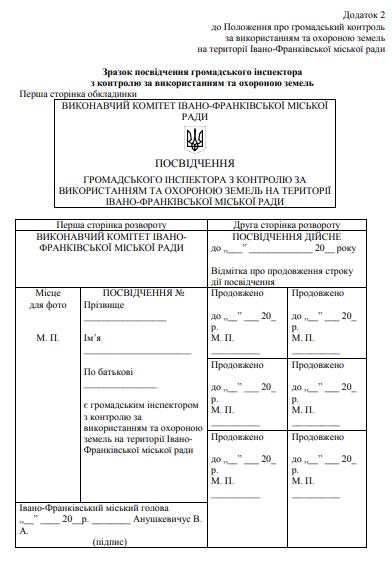 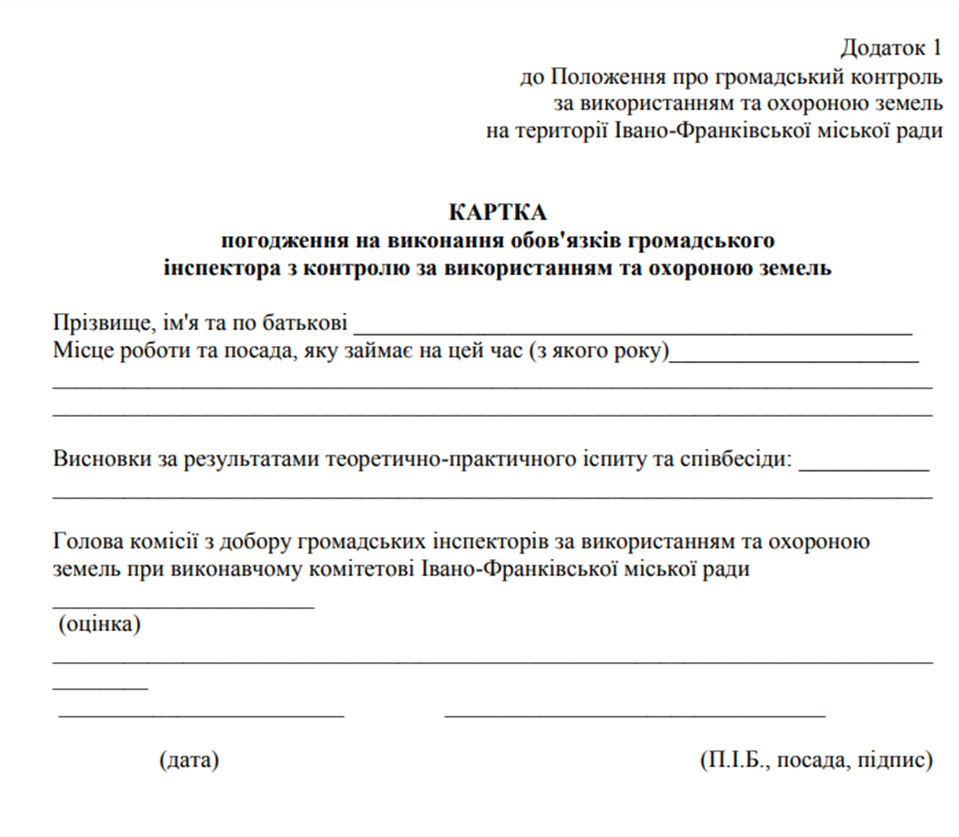 https://www.mvk.if.ua/uploads/files/pr130613-1.pdf
Документи, що складаються за результатами громадського контролю
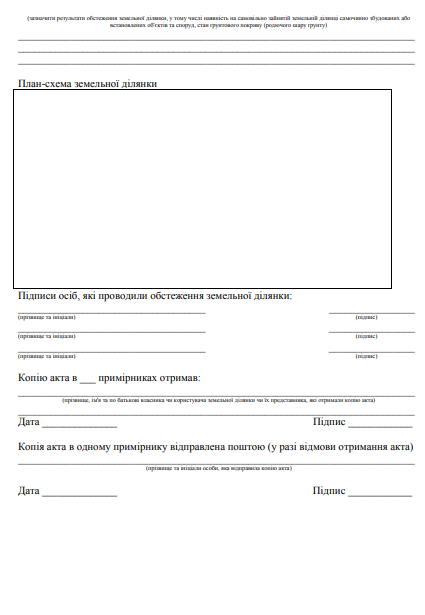 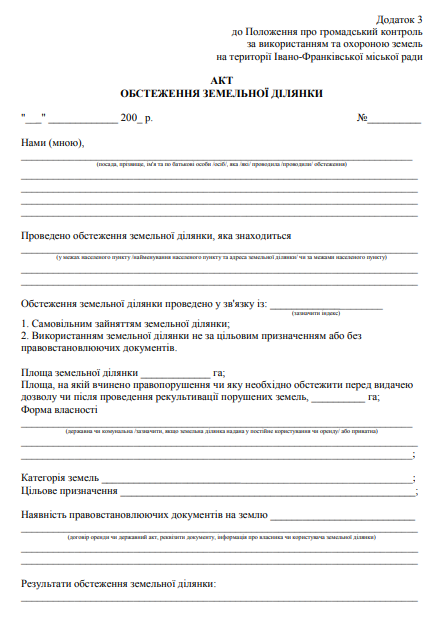 https://www.mvk.if.ua/uploads/files/pr130613-1.pdf
Документи, що складаються за результатами громадського контролю
З метою впорядкування фіксації злочинів проти довкілля внаслідок надзвичайних ситуацій, подій, збройної агресії російської федерації, прийнято Постанову КМУ “Деякі питання функціонування сервісу фіксації фактів заподіяння шкоди навколишньому природному середовищу внаслідок надзвичайних ситуацій, подій, збройної агресії російської федерації “ЕкоЗагроза” від 28 липня 2023 р. № 783. 
Цим нормативним документом визначено порядок:
фіксації фактів заподіяння шкоди навколишньому природному середовищу внаслідок надзвичайних ситуацій, подій, збройної агресії російської федерації;
організації та проведення огляду (обстеження) місця заподіяння шкоди навколишньому природному середовищу внаслідок надзвичайних ситуацій, подій, збройної агресії російської федерації;
форму складання Акта за результатами проведення огляду (обстеження) місця заподіяння шкоди навколишньому природному середовищу внаслідок надзвичайних ситуацій, подій, збройної агресії російської федерації.
Документи, що складаються за результатами громадського контролю
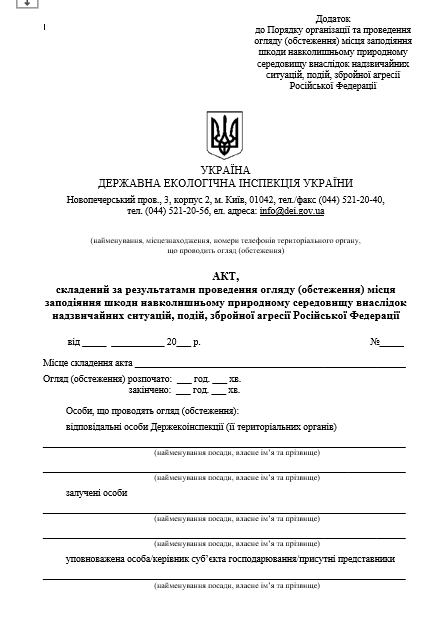 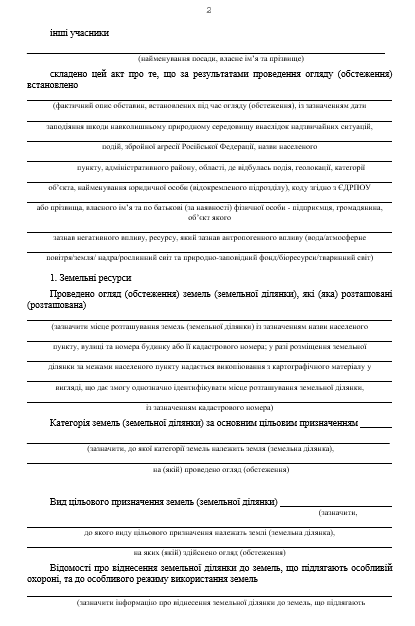 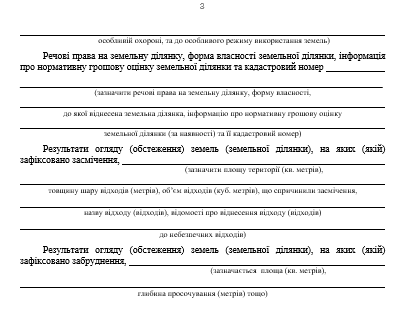 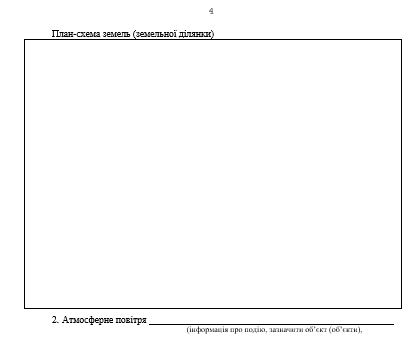 Документи, що складаються за результатами громадського контролю
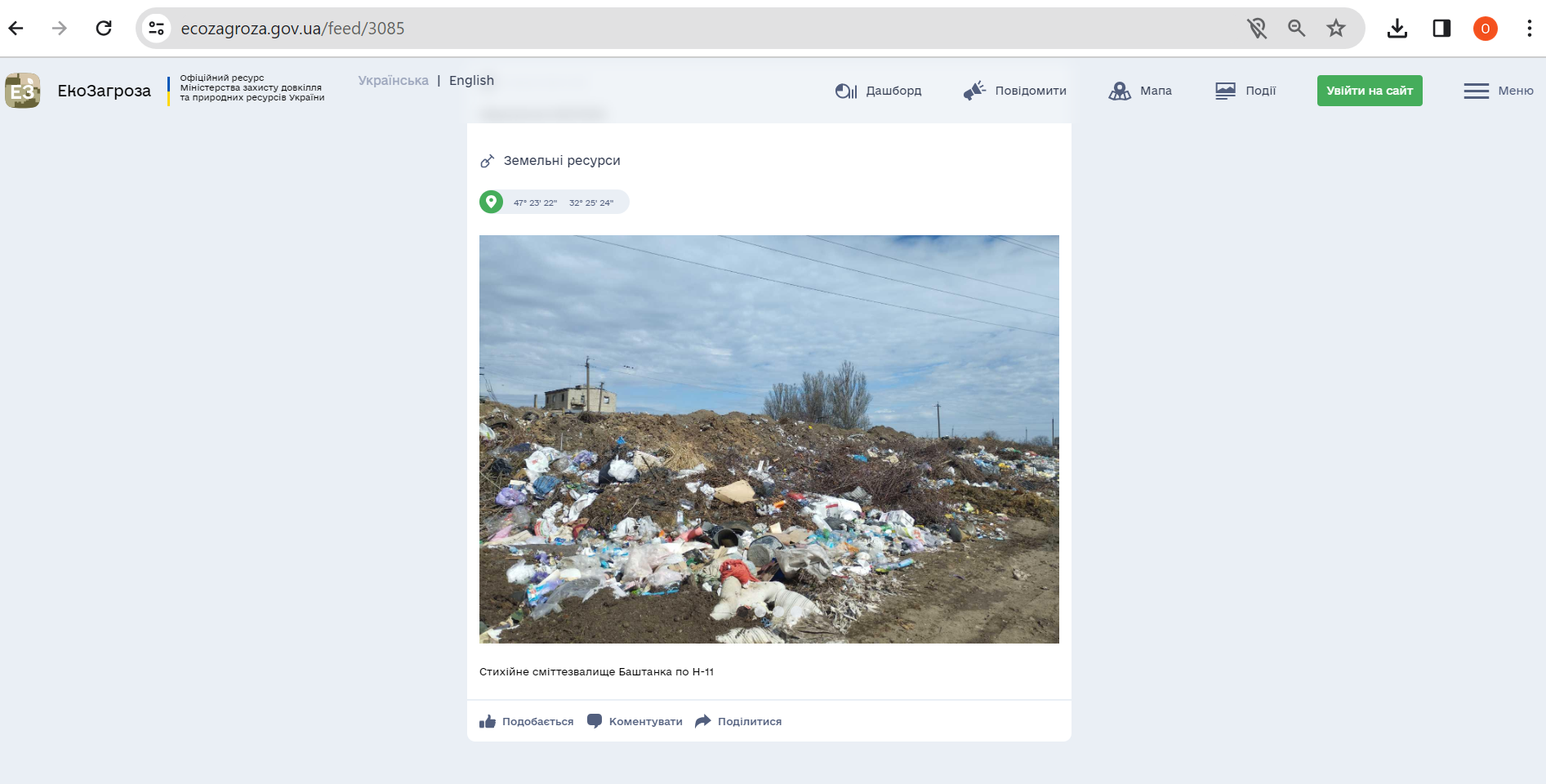 Документи, що складаються за результатами громадського контролю
На підставі електронних звернень громадського інспектора, отриманих через «ЕкоЗагрозу» фахівці Державної екологічної інспекції певної території здійснюватимуть обстеження місць подій, складатимуть акти огляду територій, проводитимуть розрахунки збитків і т.д. Відповідь про результати розгляду звернень громадського інспектора також отримуватимуть через електронний сервіс.
При спільному з державним інспектором з охорони навколишнього природного середовища фіксації фактів екологічних злочинів, громадський інспектор:
обговорює і погоджує план спільних дій;
бере участь у складанні Акта за результатами проведення огляду (обстеження) місця заподіяння шкоди навколишньому природному середовищу внаслідок надзвичайних ситуацій, подій, збройної агресії Російської Федерації, підписує його;
бере участь у відборі проб;
оформляє необхідні додатки до Акта.
https://www.osce.org/files/f/documents/c/d/556440.pdf
Рекомендована література
Земельний кодекс України від 25.10.2001 № 2768-III. URL: https://zakon.rada.gov.ua/laws/show/2768-14#Text 
Закон України «Про охорону земель» від 19.06.2003 № 962-IV. URL: https://zakon.rada.gov.ua/laws/show/962-15#Text 
Закон України «Про державний контроль за використанням та охороною земель» від 19.06.2003 № 963-IV. URL: https://zakon.rada.gov.ua/laws/show/963-15#Text
Закон України «Про землеустрій» від 22.05.2003 № 858-IV. URL: https://zakon.rada.gov.ua/laws/card/858-15 
Закон України «Про охорону навколишнього природного середовища» від 25.06.1991 № 1264-XII. URL: https://zakon.rada.gov.ua/laws/card/1264-12 
Положення про громадських інспекторів з охорони довкілля : затверджено Наказом Міністерства екології                                       та природних ресурсів України від 27.02.2002 № 88. Зареєстровано в Міністерстві юстиції України 20 березня 2002 р. за № 276/6564. URL: https://zakon.rada.gov.ua/laws/show/z0276-02#Text 
Деякі питання функціонування сервісу фіксації фактів заподіяння шкоди навколишньому природному середовищу внаслідок надзвичайних ситуацій, подій, збройної агресії Російської Федерації “ЕкоЗагроза” : постанова Кабінету Міністрів України від 28 липня 2023 р. № 783. URL: https://zakon.rada.gov.ua/laws/show/783-2023-%D0%BF#top 
Основи роботи громадських інспекторів, волонтерів та активістів, які зацікавлені у збереженні та відновленні довкілля України : Методичні рекомендації. OSCE. Київ, 2023. URL: https://www.osce.org/files/f/documents/c/d/556440.pdf
Питання для самоконтролю
Якими законодавчими актами регламентується громадський контроль за використанням та охороною земель?
Ким здійснюється громадський контроль за використанням та охороною земель?
Які права громадських інспекторів з охорони довкілля?
Хто може бути громадським інспектором з охорони довкілля?
Хто організовує роботу громадських інспекторів?
Назвіть основні пункти документів, що складаються за результатами громадського контролю.
Які можливості має сервіс “ЕкоЗагроза”?
Дякую за увагу